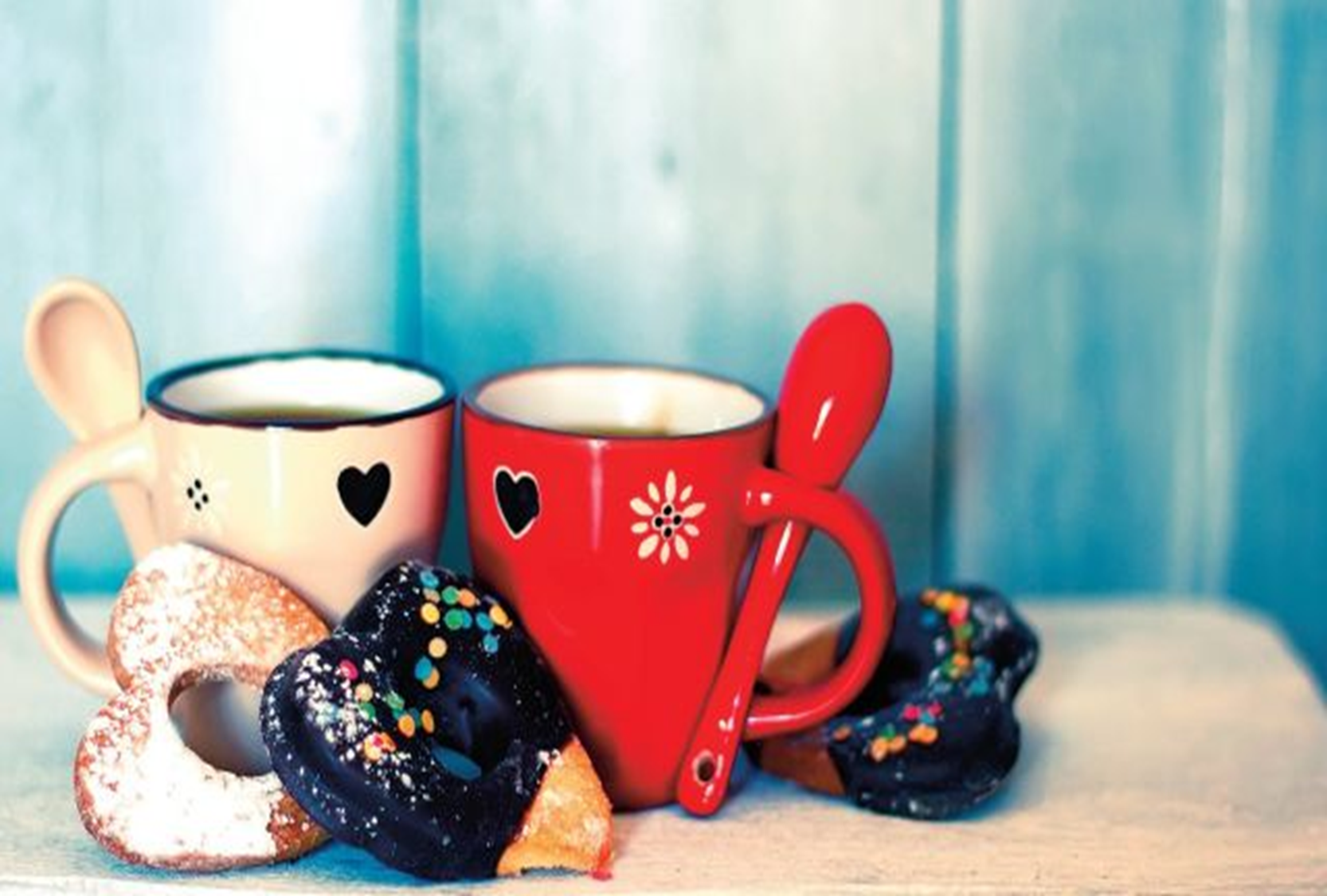 výchova k manželstvu 
a rodičovstvu
výchova k láske
sexuálna výchova
Centrum pre rodinu – Pezinok, o.z.             
 a Diecézny katechetický úrad Bratislavskej arcidiecézy
Mgr. Martina Šipošová
výchova k manželstvu a rodičovstvu
rodina
škola
farnosť
Centrum pre rodinu – Pezinok, o.z.
Diecézny katechetický úrad Bratislavskej arcidiecézy
Farnosti, hnutia, školy môžu rozličnými spôsobmi 

sprostredkovať  starostlivosť o rodiny a ich oživenie“ 
                                                                                                                                                          AL228


      Základný rámec aktivít tvoria:
potreby cieľovej skupiny
učenie Cirkvi
usmernenia Pastoračného plánu Katolíckej Cirkvi na obdobie 2007 – 2013 
učebné osnovy výchovy k manželstvu a rodičovstvu
duch novej evanjelizácie: nové metódy, nové formy, nový zápal
Materské centrum MaMaTaTaJa
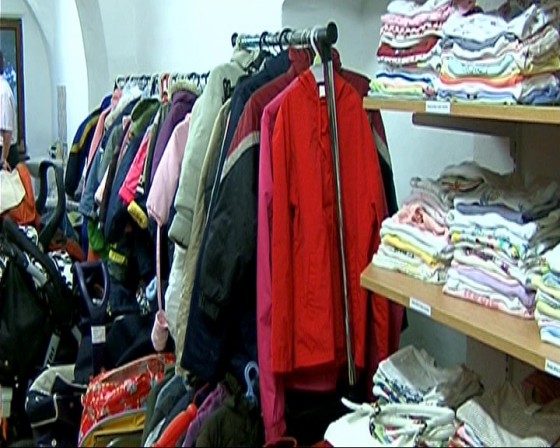 Sociálna pomoc

 a poradenstvo
Prorodinné aktivity
Malé rodinné spoločenstvá
“sú  bohatstvom Cirkvi, ktoré Duch Svätý vzbudzuje na evanjelizáciu”                                                                                                         ex.František Evangelii gaudium 29
“Malé základňové spoločenstvá budú semeniskom evanjelizácie,
                     Budú slúžiť väčším spoločenstvám, najmä jednotlivým miestnym cirkvám.
                                                                                                              Budú nádejou všeobecnej Cirkvi.”
                                                                                                                                                                ex. Pavol VI. Evangelii nuntiandi 58

Srdcom každého rodinného spoločenstva má byť Božie Slovo.          
                                              Lebo “Kristové slová obsahujú Božie tajomstvá, jeho úmysly
                                                        a  prisľúbenia, a preto sú schopné premeniť srdce človeka a jeho osud.”
                                                                                                                                                                              Porov. Evangelii nuntiandi, 11
   Podstatnou črtou a ovocím:
katechizácia = prilnutie ku Kristovi - vnútorná premena srdca a mysle jeho členov, blízkosť s Ježišom 
evanjelizácia =  zvestovanie Božieho Kráľovstva, teda aby sa Ježiš stal pre ľudí naokolo príťažlivým
Výchovné inštitúcie majú „zabezpečiť pozitívnu a rozvážnu sexuálnu výchovu pre deti a mládež primerané veku sledujúc pokrok psychológie, pedagogiky a  didaktiky". Porov. AL 280
Vykonávanie lektorskej činnosti Výchovy k manželstvu a rodičovstvu, výchovy k láske, a sexuálnej výchovy CPR – Pezinok vykonáva v rámci preventívnych opatrení súvisiacich s ochranou detí a mládeže pred sociálnopatologickými javmi 
(Zákon 305/2005 Z.z o sociálnoprávnej ochrane detí a sociálnej kuratele)
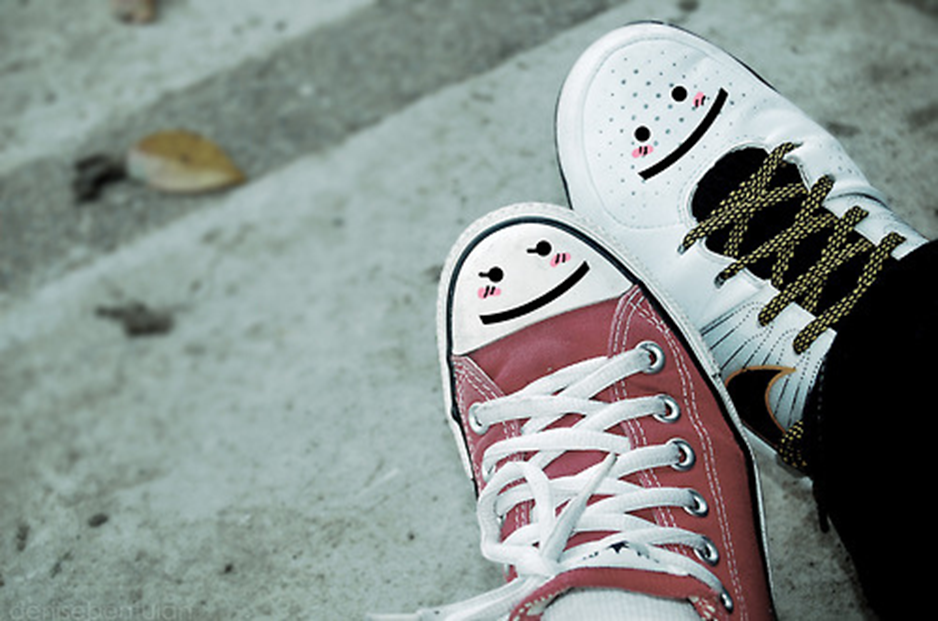 výchova k manželstvu 
a rodičovstvu

výchova k láske

sexuálna výchova
SIEDMY ROČNÍK
Poznaj svoje telo
  pohlavné orgány a ich hygiena, hanblivosť a úcta, móda a obliekanie, miesto pre Ježiša
    Kamarátske vzťahy
  rozdiely medzi mužom a ženou ich vzájomná komplementarita, citové variácie priateľstva – 
      náklonnosť, zamilovanosť, láska, miesto pre Ježiša
    Sexuálna revolúcia
  vedomie vlastnej hodnoty, morálny úpadok, pornografia a jej následky, sexuálna závislosť 
       a jej prejavy, „z väzenia na slobodu“, miesto pre Ježiša
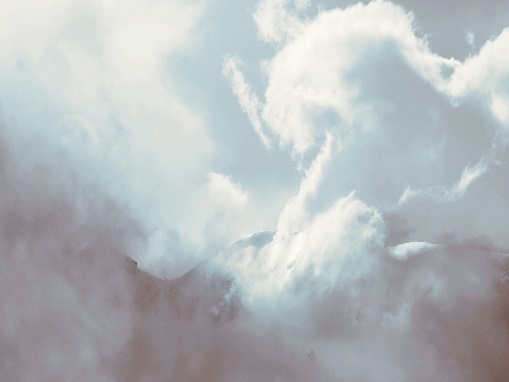 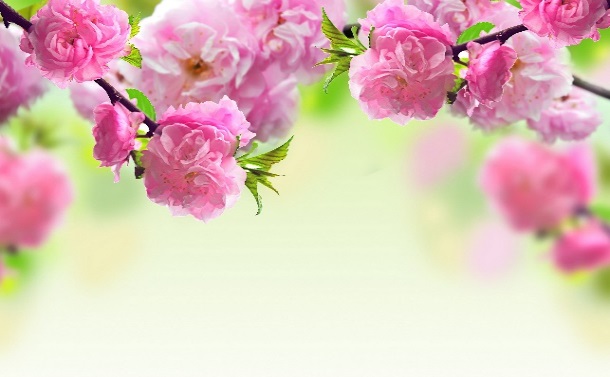 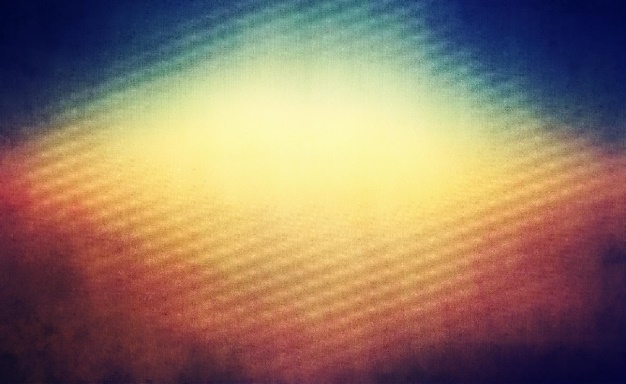 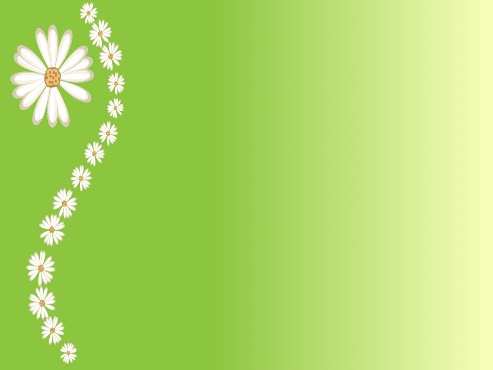 stávam sa mužom
Sexuálna revolúcia
stávam sa ženou
Kamarátske vzťahy
ÔSMY ROČNÍK
Manželstvo, rodina a dieťa ako dar
  manželstvo a rodina ako miesto lásky a života, zodpovedné rodičovstvo, materstvo a otcovstvo,
      dieťa ako dar, miesto pre Ježiša
   Sexuálne a  reprodukčné zdravie
  milovať a byť milovaný, láska ako sebadarovanie, tréning sebaovládania, čistota srdca, voľný sex,
      masturbácia, nevyzreté formy sexuálnych vzťahov, miesto pre Ježiša 
   Odchýlky sexuálneho správania
  morálny relativizmus,  nevyzreté formy ľudských vzťahov (homosexualita, pedofília, zoofília,
      nekrofília) rodová rovnosť, miesto pre Ježiša
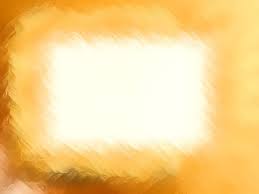 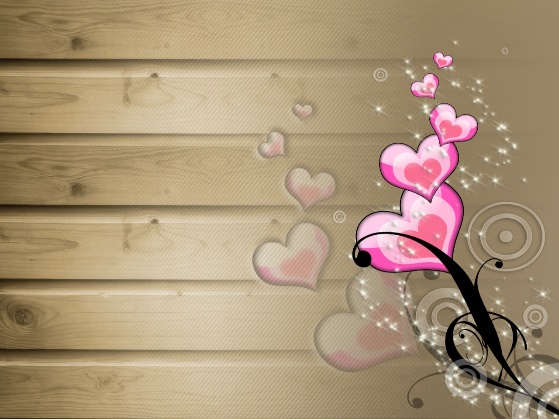 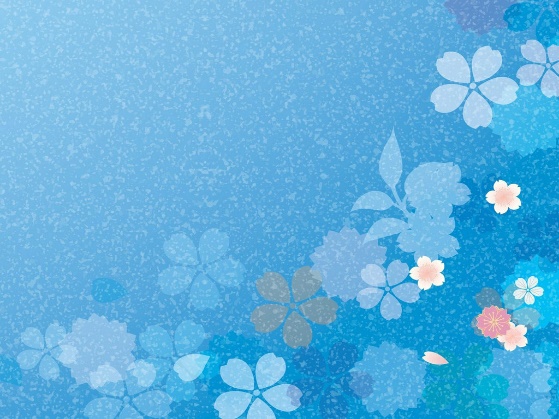 Manželstvo, rodina a dieťa ako dar
sexuálne
a
Odchýlky
 sexuálneho správania
reprodukčné
zdravie
DEVIATY ROČNÍK
Pohlavný život, prirodzené metódy plánovania rodičovstva, antikoncepcia
 pohlavný život ako dar, plodnosť muža a ženy, antikoncepcia, PPR, miesto pre Ježiša
    Ľudský život a potrat, AIDS, rizikový sex, sex.prenosné ochorenia
  začiatok ľudského života, prenatálny život dieťaťa, jeho vývoj, dôsledky potratu, miesto pre Ježiša
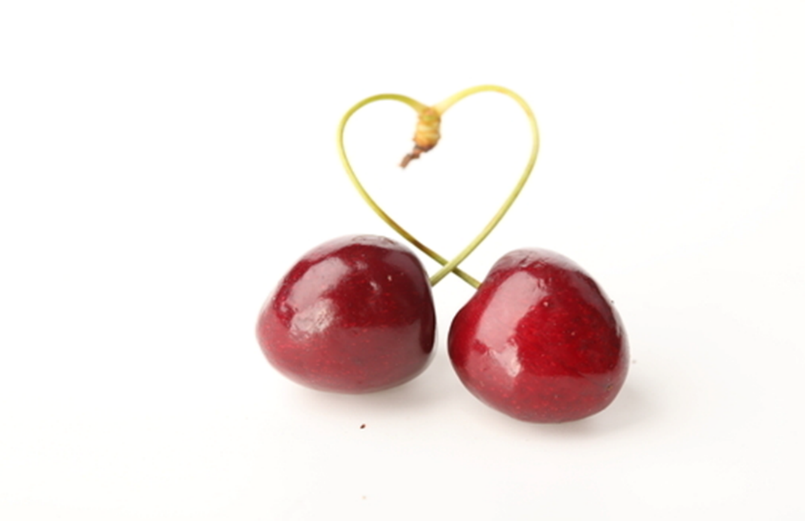 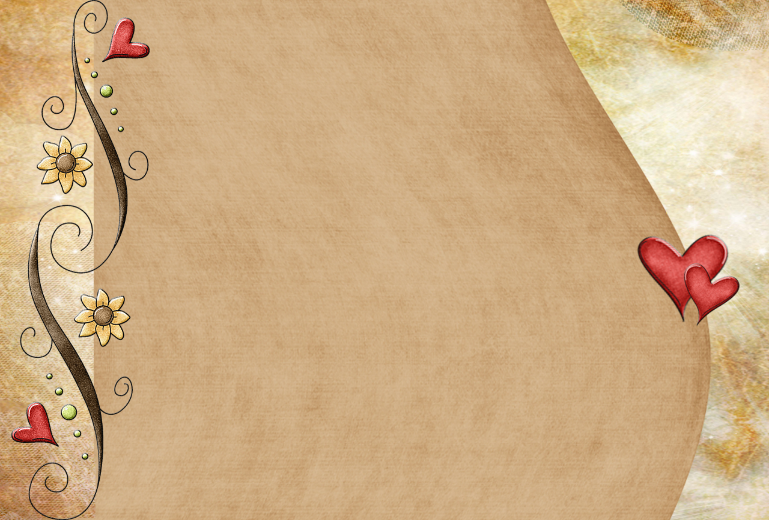 Pohlavný život
ľudský život
p o t r a t
PPR a antikoncepcia
Prvý ročník SŠ
Sexualita
  reč tela – mužskosť a ženskosť, význam sexuality, zdržanlivosť, čistota a hanblivosť vo vzťahu, vášeň 
                        a žiadostivosť 

    Pozvanie milovať
  vývojové etapy partnerského vzťahu – priateľstvo, zamilovanosť, láska, ich charakteristické črty, 
                                                                           ich krása a úskalia
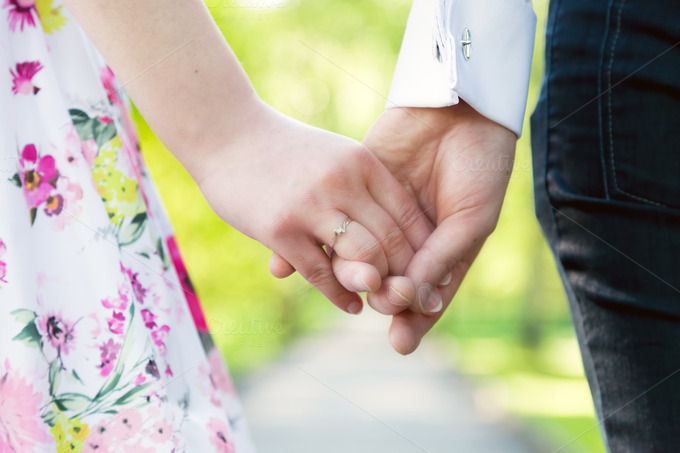 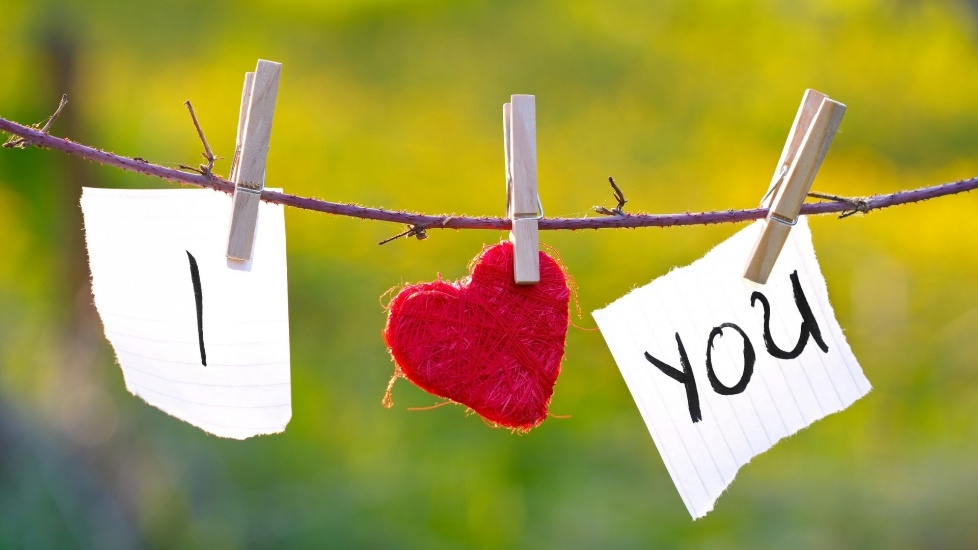 Pozvanie milovať
sexualita
... keď v ľudskej ruke držím Božiu
Druhý ročník SŠ
Plodnosť
  povolanie k láske, muž a žena, PPR a antikoncepcia
    Potrat
  realita potratu, prenatálny vývin, postabortívny syndróm, pomoc
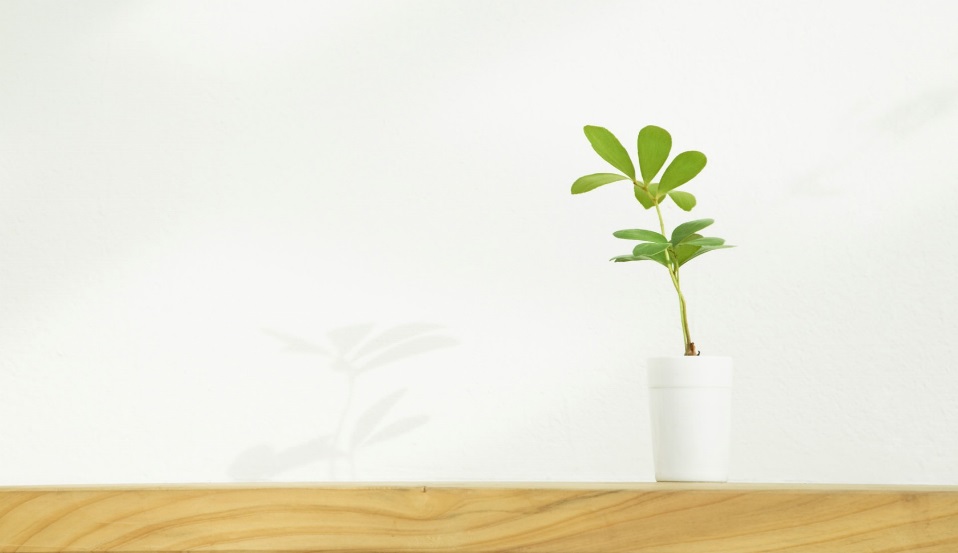 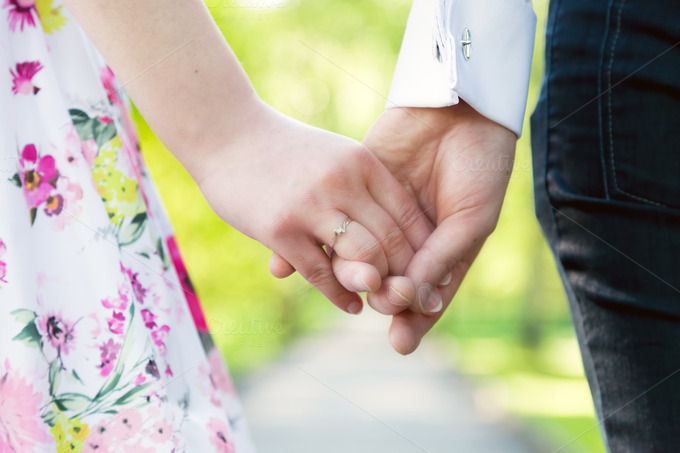 sexualita
plodnosť
... keď v ľudskej ruke držím Božiu
„spoznali sme lásku, akú má Boh k nám“ 
									     AL 290
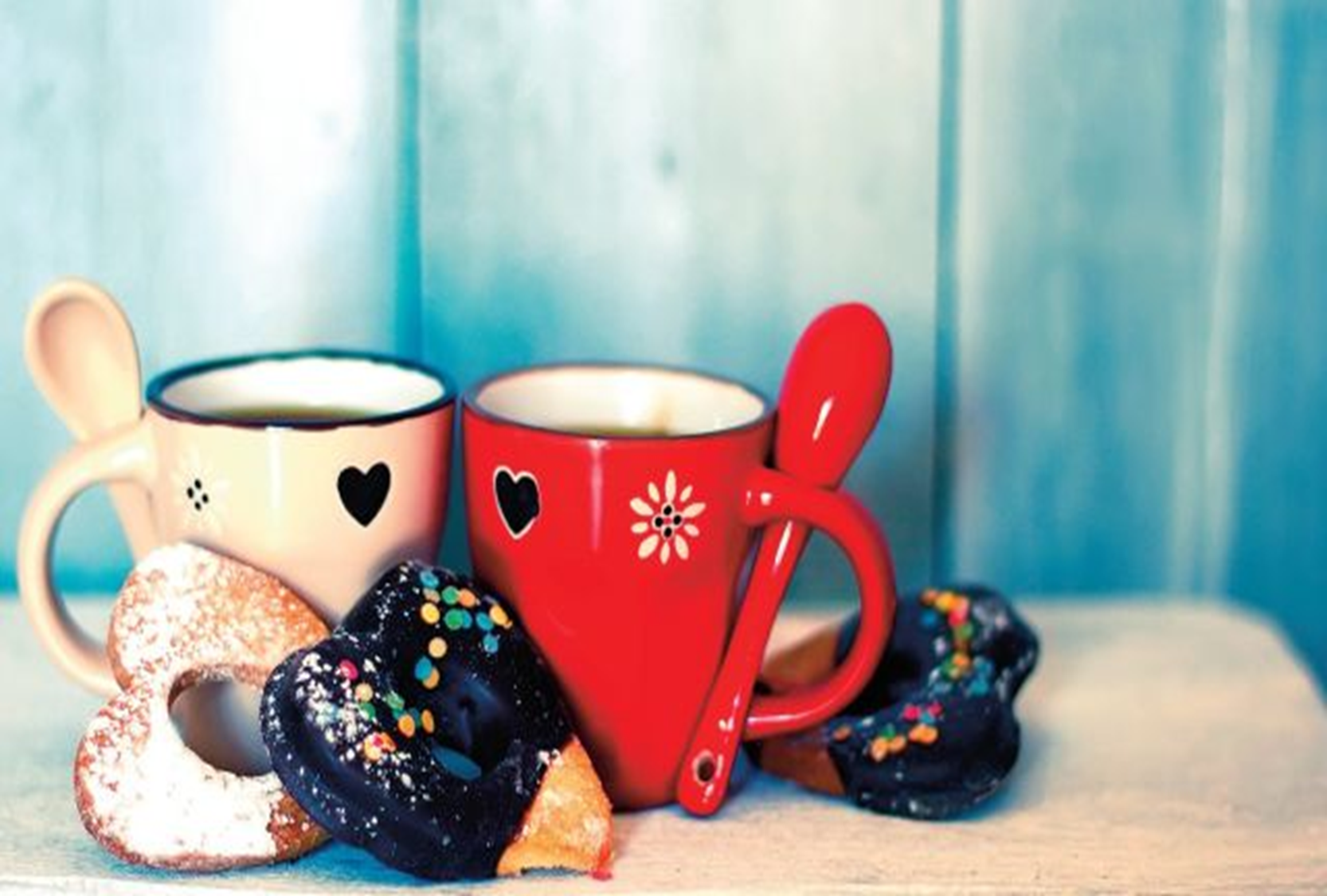 Ďakujem za pozornosť